ВИДЫ ТРЕУГОЛЬНИКОВ ПО УГЛАМ:



ПРЯМОУГОЛЬНЫЕ            



ТУПОУГОЛЬНЫЕ



ОСТРОУГОЛЬНЫЕ
Тупоугольный - присесть,
остроугольный - прыгнуть,
прямоугольный – хлопаем в ладоши.
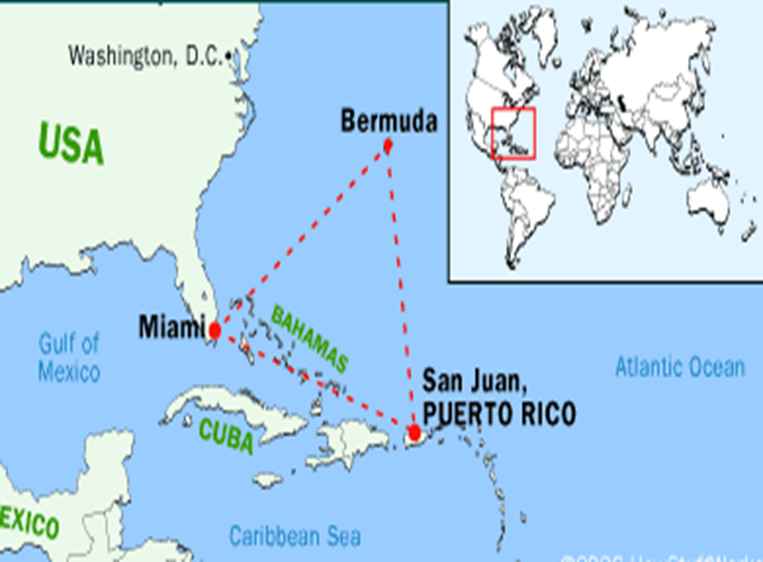 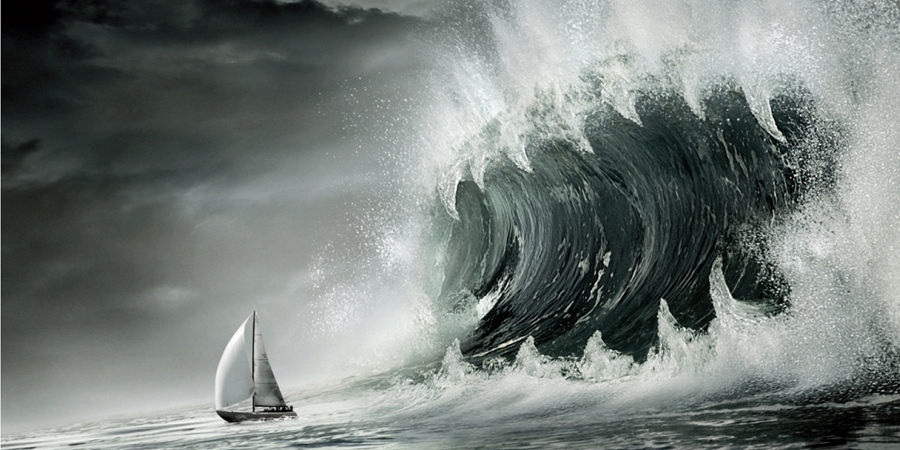 Задача. 
     Высота волны во время шторма в океане достигает 8 метров, а высота блуждающей волны достигает 32 метров. На сколько метров высота блуждающей волны выше, чем высота волны во время шторма? Во сколько раз высота блуждающей волны выше, чем высота волны во время шторма?
а
 б
 в
 б
 а
 в
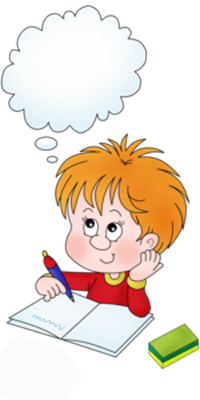 Домашнее задание:
Стр.85 №3, + № по выбору на этой же странице